Localization Roadmap
Content Localization in DNN neXtSebastian Leupold
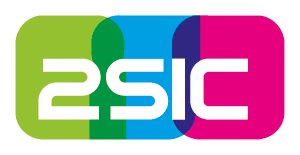 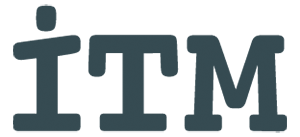 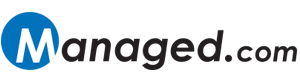 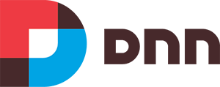 Sebastian Leupold
Microsoft MVP
dnnWerk Verbund
Deutschsprachige DNN-Usergroup
DNN Localization Team
German Translation of DNN

mailto:leupold@dnnWerk.de
History and Current Situation
Content Localization added in DNN 5.5
Got Improved in DNN 5.6, 6.0 and 7.1
Limited Acceptance
Requires Following a Workflow
Complex Implementation
Bad Performance (### Pages*Languages)
Different Handling of Static and Content
No Support for Multilingual Modules
Missing Translation for Numerous Elements (Roles, …)
Analysis of Stakeholders and Use Cases
Requirements
Easy to translate (like editing content)
Professional Sites use External Translators
Central UI
Export/Import
Translation Center with overview
What has been translated / needs to be translated
Avoid duplicate translations
Support for Multilingual Modules
Roadmap
Support for Multilingual Modules
“True” Multilingual Pages 
Central Translation Catalogue
Translation Interface for Modules & Core
Translate “in Situ”
Translation Center 
Export/Import for external Translators
Full Integration in Content Workflow
I. Support for Multilingual Modules
I. Support for Multilingual Modules
Using Flags in Module Definition
Supports multilingual content
Content can be localized
Localization enabled by default
Option, when adding a Module to a Page
ML Content? (enable Translation UI)
Adding page Language: Instance/Referene
Interface for Translation Statistics
Module Names and Description localized
II. True Multilingual Pages /1
Page (Tab):
One Page (Same TabID) for all languages
(currently: one Page per Language)
TabLocalization Table 
TabID & Culture
TabName
Multilingual Page Settings
TabSettings like PortalSettings with CultureCode
Neutral Fallback
Extensible for Skins and Modules
II. True Multilingual Pages /2
Modules:
CultureCode in Page Link
Extend PK of TabModules Table by Culture Code
ML Modules: one Record per Lang. same ModuleID
Monolingual M: each record points to a diff. Module
Null: display for all cultures
Display: Filtering Modules by Language
ML ModuleSettings & TabModuleSettings
Null for Neutral/Fallback (like PortalSettings)
III. Translation Catalogue
Central Location for all Translations
Static
Semi-Dynamic Entities (Roles, Lists, …)
Dynamic Content (versions)
Not necessarily storing Data, just Access
Dictionary attached
Infrastructure for the following Items
IV. Translation Interface
Interface for Modules & Core
Modules might use different data stores
Queried by the Translation Interface
Like DNN Search
Provides all Text to Translate
Provides Statistic Data
V. Translate “in Situ”
Detecting a piece of text on the page, where Translation is missing/wrong
Enter Edit Mode: Translate button appears on hover of each text
Click it, Translate it 
System knows how to save it
Required: Text key included (hidden)
Modules need to support the interface
VI. Translation Center
for Admins and Onsite Translators
Lists all Texts 
ordered by Page & Tag
ordered/filtered by Status
Ordered by Author
…
Provides text suggestions from dictionary or online translation center
For static text: Admin option: export to LP
VII. Export /Import Interface
Integrate external Translators
Ideal would be Push interface
No Standard available
Pull Interface (Translator request):
X/Liff standard
Preparation of text
Export only missing translation / modified text
Re-import translation and handover to source C.
VIII. Integration in Content Workflow
Content Workflow must include Translation
Upon Content create
Upon Content update
Must be part of available WF Templates
Call for Action
Validation of Use Cases
Developers needed
Testers required
Documentation & Samples
Tutorials for Developers
Questions?
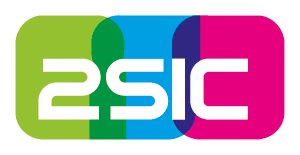 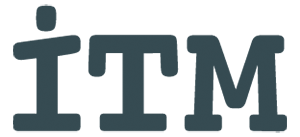 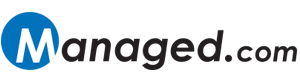 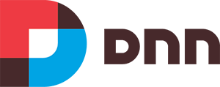